GMOD/GBrowse_syn
Sheldon McKay
iPlant CollaborativeDNA Learning CenterCold Spring Harbor Laboratory
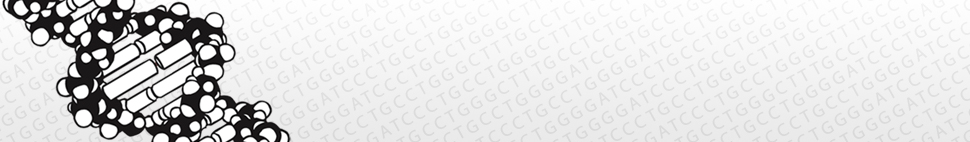 Outline
A few words on whole genome alignment

A brief survey of synteny browsers

A few challenges of rendering comparative data

Comparative genome browsing with GBrowse_syn
Hierarchical Genome Alignment Strategy
Raw genomic sequences
Mask repeats 
(RepeatMasker, Tandem Repeats Finder, nmerge, etc
GBrowse_syn
Identify orthologous regions 
(ENREDO, MERCATOR, orthocluster, etc)
Nucleotide-level alignment 
(PECAN, MAVID, etc)
GBrowse_syn
Further processing
GBrowse
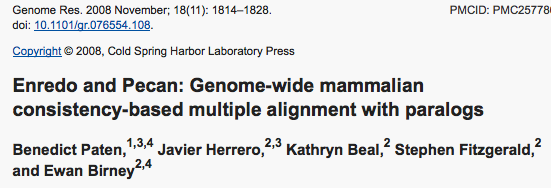 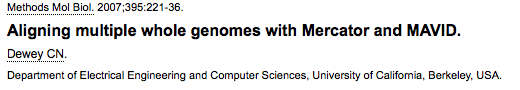 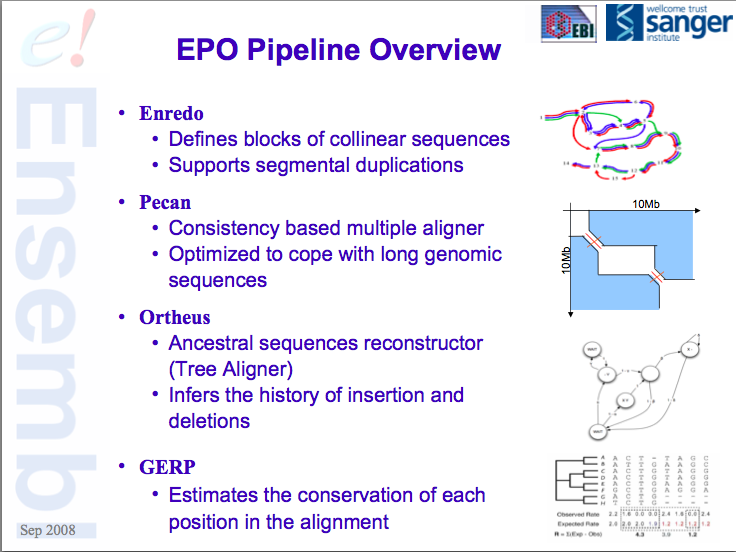 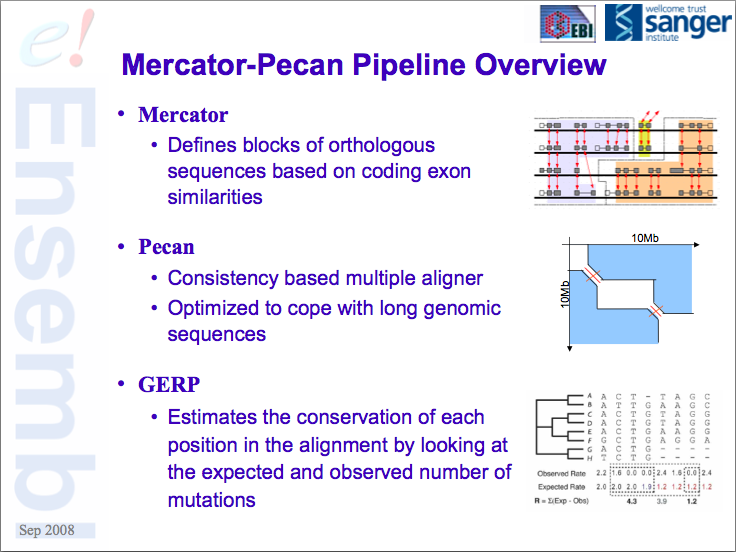 A Few Use Cases
Multiple sequence alignment data from whole genomes

Synteny or co-linearity data without alignments

Gene orthology assignments based on proteins

Self vs. Self comparison of duplications, homeologous regions, etc 

Others
What is a Synteny Browser?

- Has display elements in common with genome browsers

 Uses sequence alignments, orthology or co-linearity data
  to highlight different genomes, strains, etc.

 Usually displays co-linearity relative to a reference
 genome.
A Brief Survey of GMOD-friendly Synteny Browsers
*
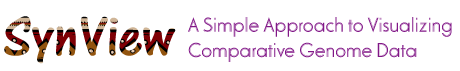 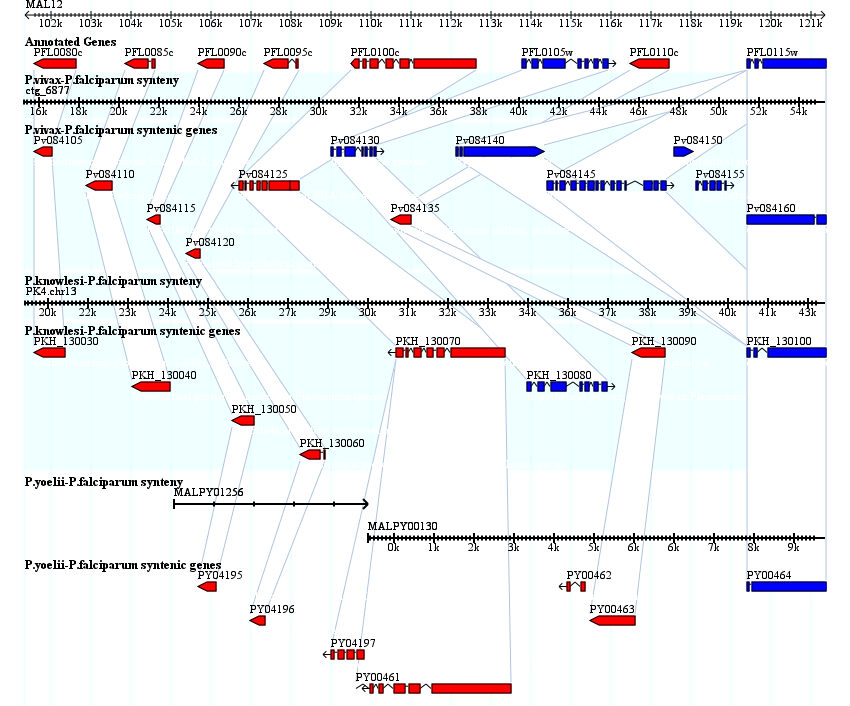 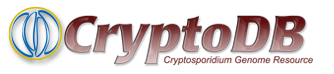 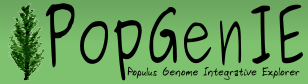 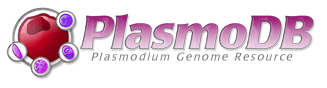 Wang H, Su Y, Mackey AJ, Kraemer ET and JC Kissinger . SynView: a GBrowse-compatible 
approach to visualizing comparative genome data  Bioinformatics 2006 22:2308-2309
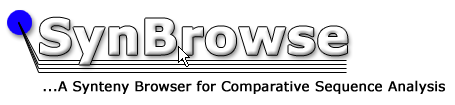 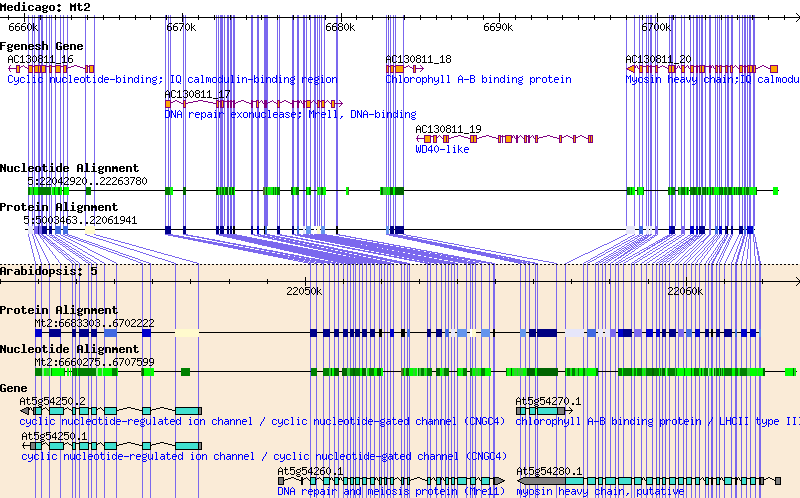 Pan, X., Stein, L. and Brendel, V. 2005. SynBrowse: a Synteny Browser for Comparative 
Sequence Analysis. Bioinformatics 21: 3461-3468
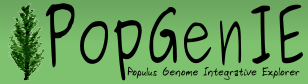 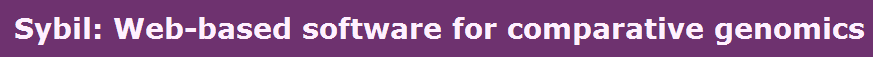 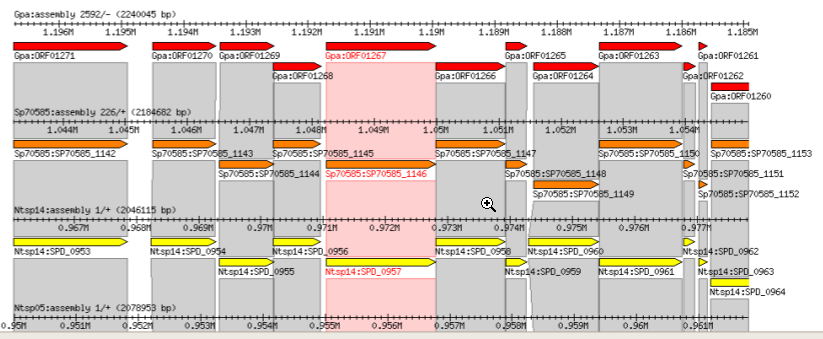 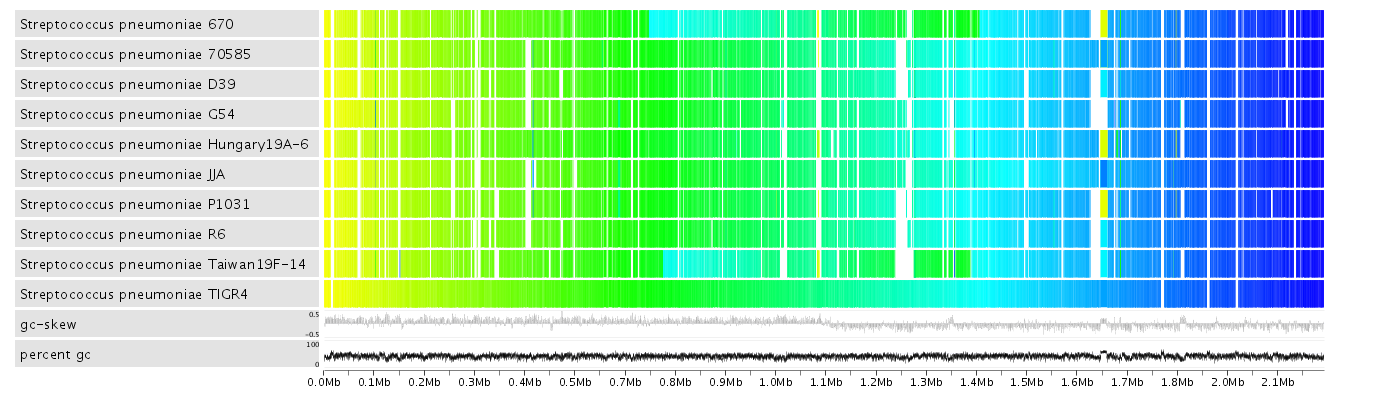 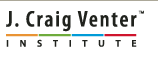 Crabtree, J., Angiuoli, S. V., Wortman, J. R., White, O. R. Sybil: methods and software 
for multiple genome comparison and visualization Methods Mol Biol. 2007 Jan 01; 408: 93-108.
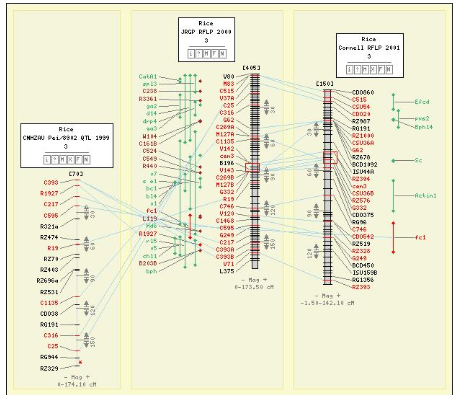 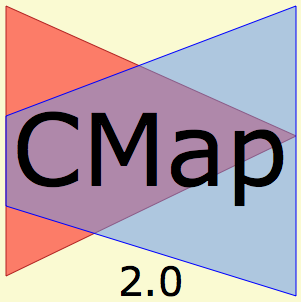 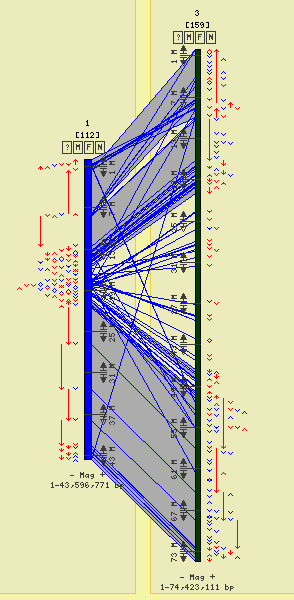 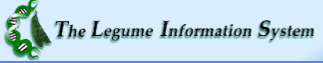 + others...
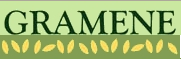 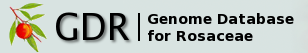 Youens-Clark K, Faga B, Yap IV, Stein LD, Ware, D. 2009. 
CMap 1.01: A comparative mapping application for the Internet.  doi:10.1093
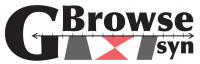 GBrowse_syn
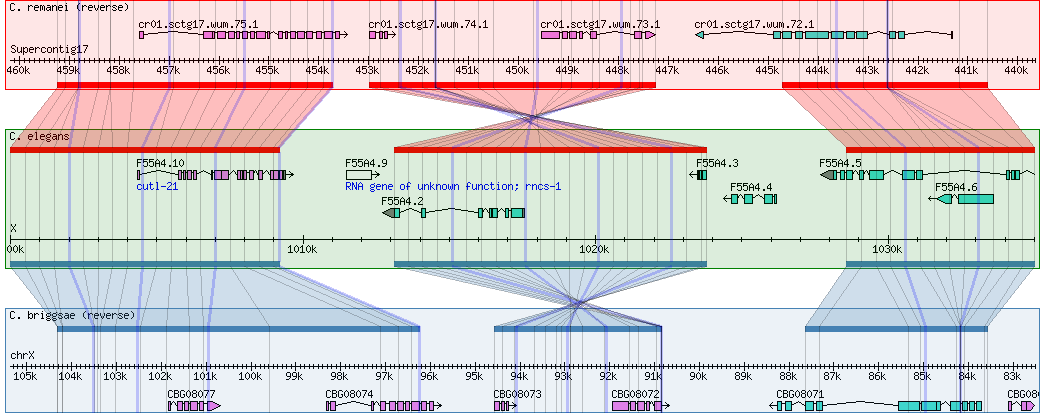 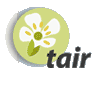 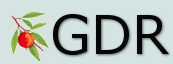 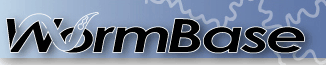 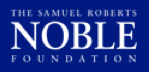 +others…
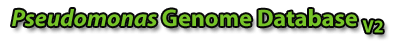 McKay SJ, Vergara IA and Stajich, J. 2010. "Using the Generic Synteny Browser (Gbrowse_syn)" 
in Current Protocols in Bioinformatics (Wiley Interscience) doi: 10.1002/0471250953.bi0912s31
How is GBrowse_syn different?
Does not rely on perfect co-linearity across the entire displayed region (no orphan alignments)
Offers “on the fly” alignment chaining
No upward limit on the number of species
Used grid lines to trace fine-scale indels (sequence insertion/deletions)
Integration with GBrowse data sources
Ongoing support and development
GBrowse-like interface
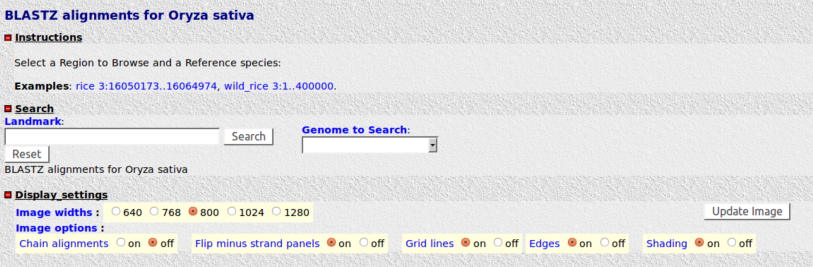 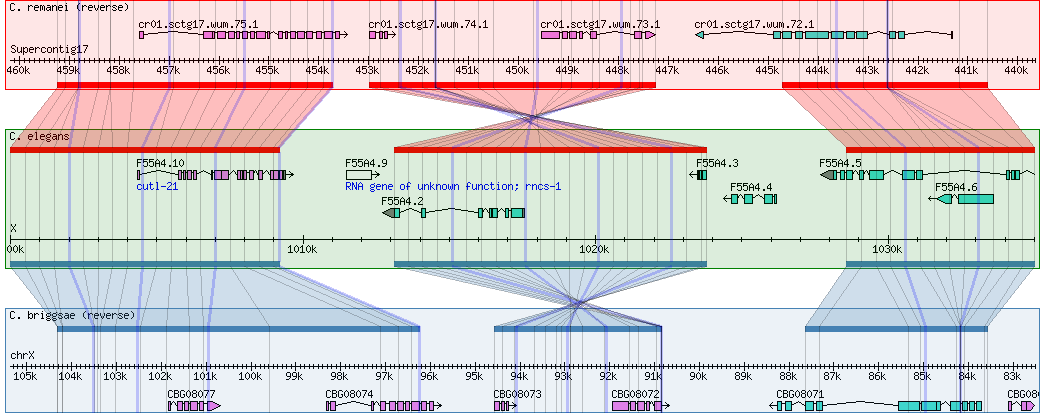 GBrowse_syn
GBrowse 
Databases*
GBrowse_syn
alignment 
database
*.syn
or 
*.conf
*.synconf
Species config.                     Master config.
GBrowse_syn Architecture
[GBrowse]
[GBrowse]
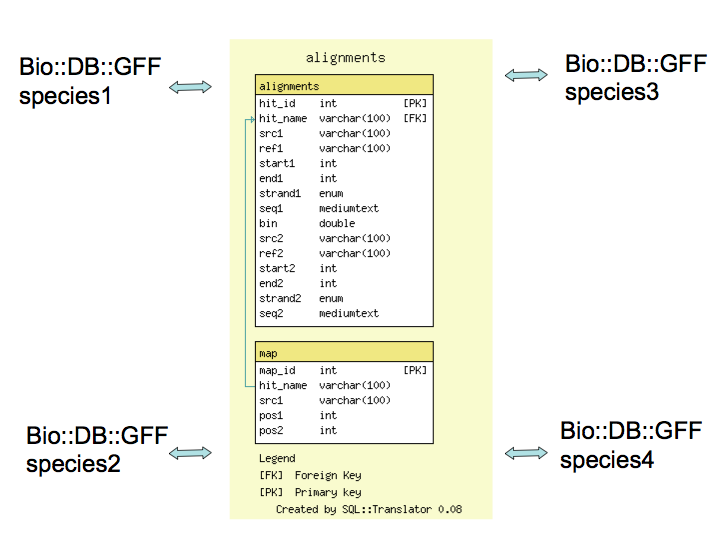 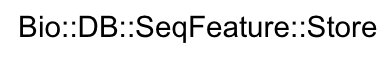 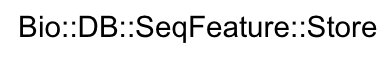 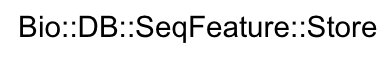 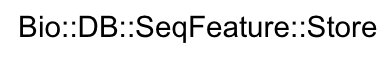 [GBrowse]
[GBrowse]
Getting Data into GBrowse_syn
CLUSTALW      PECAN
MSF      ad hoc tab-delimited
FASTA       STOCKHOLM
    GFF3    etc…
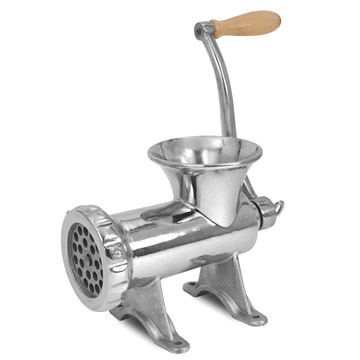 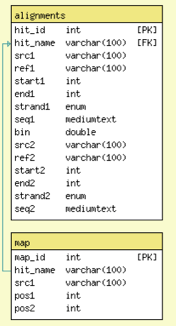 Loading scripts
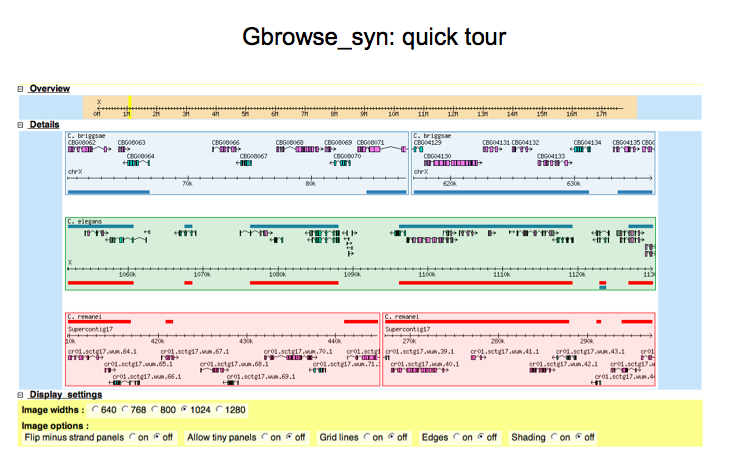 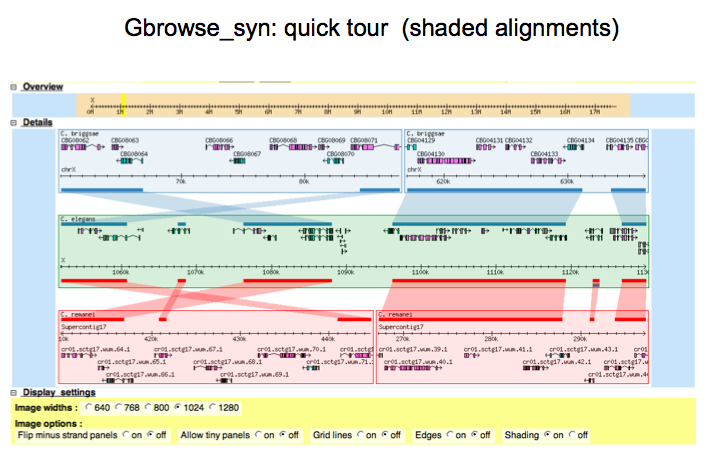 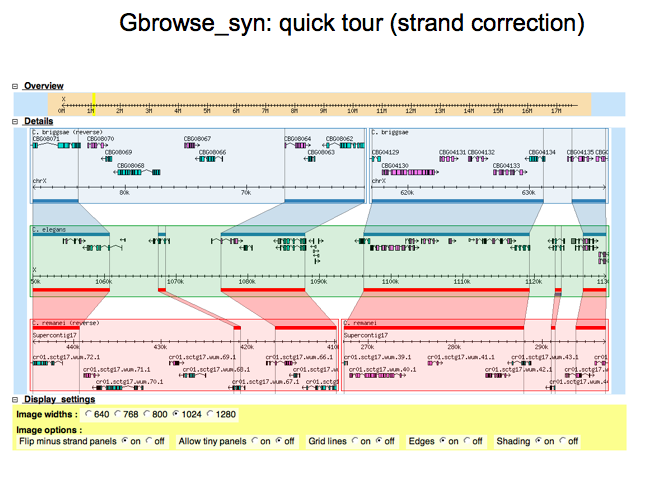 Optional “All in one” view
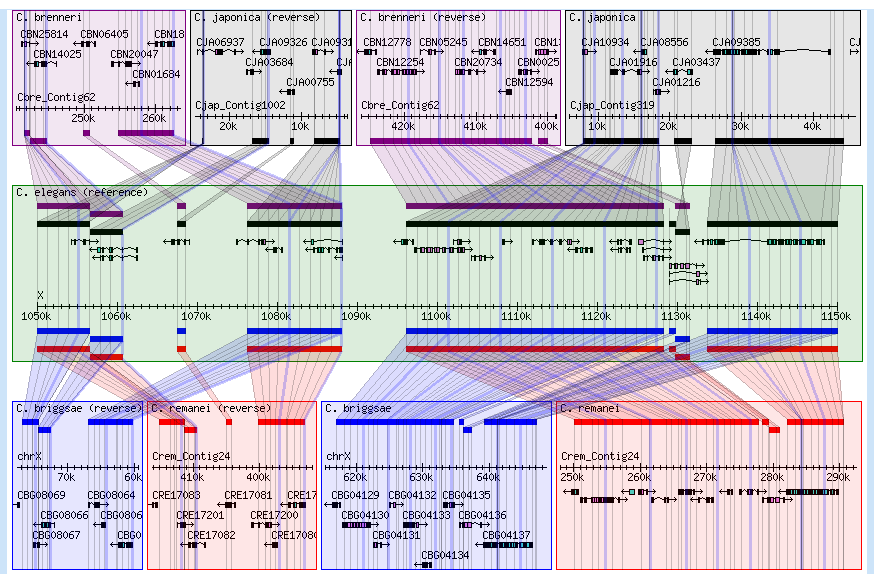 Adding markup to the annotations
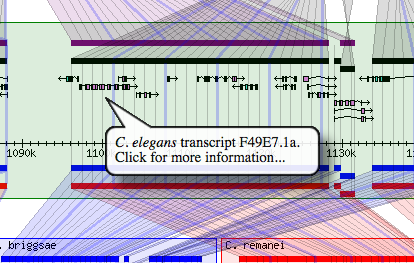 Problem : How to use Insertions/Deletion data
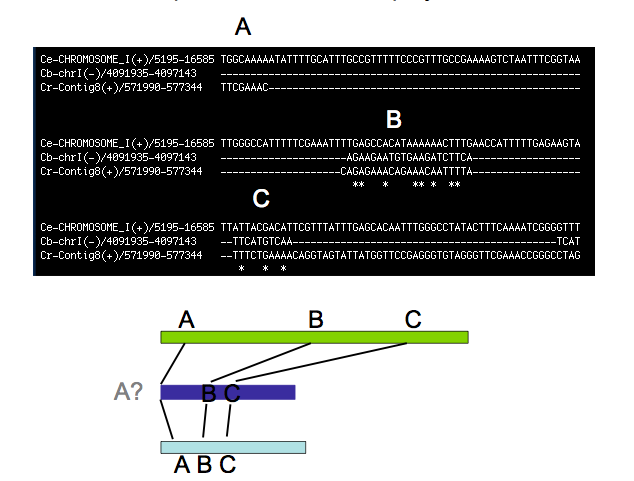 Tracking Indels with grid lines
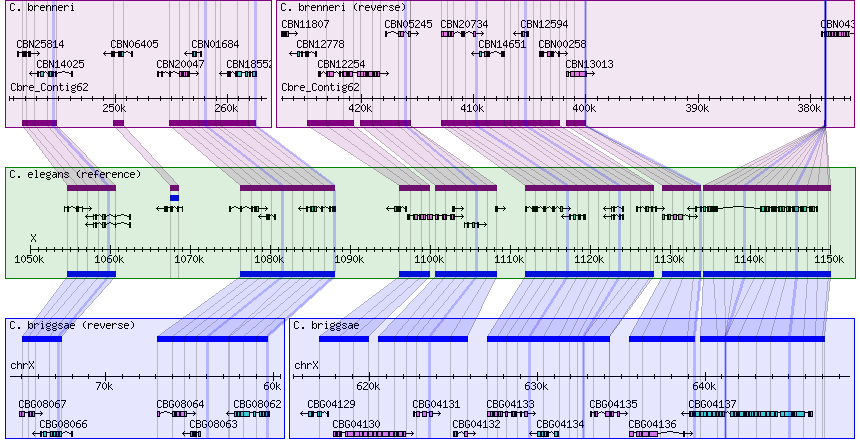 Evolution of  Gene Structure
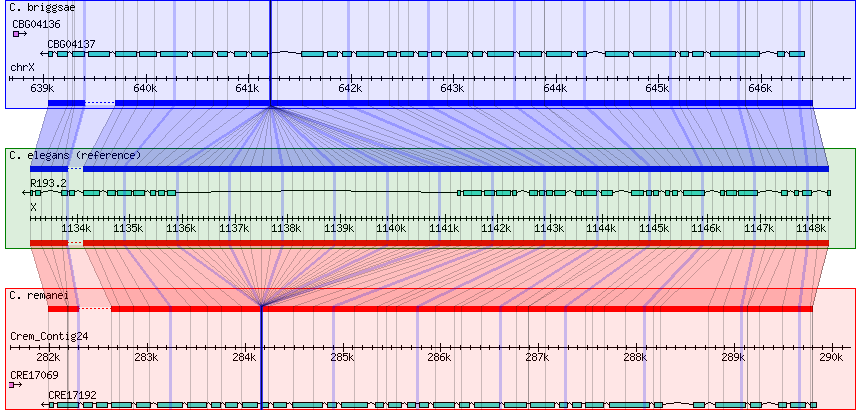 Putative gene or  loss
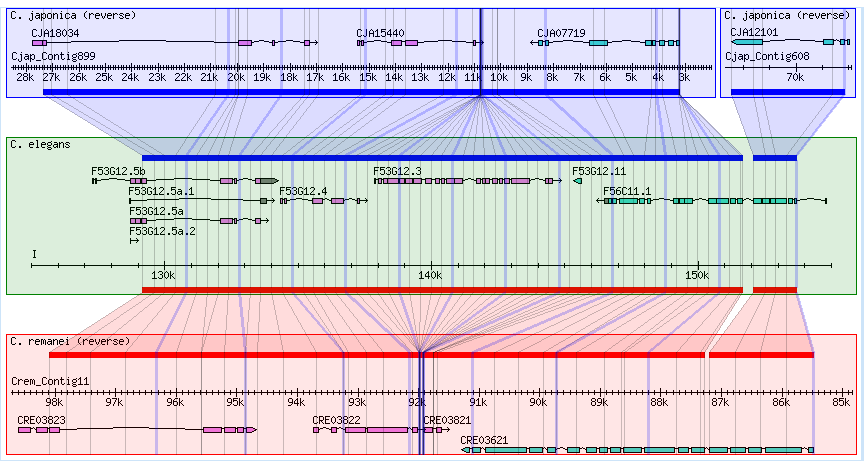 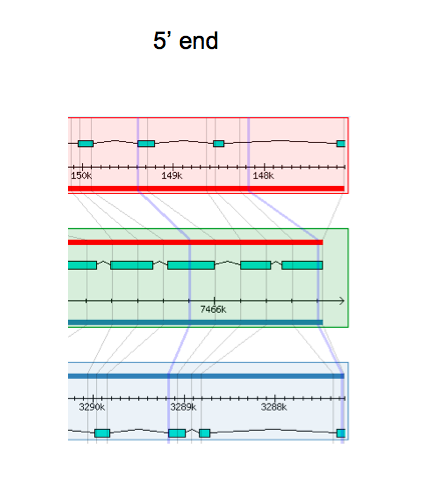 Comparing gene models
Comparing assemblies
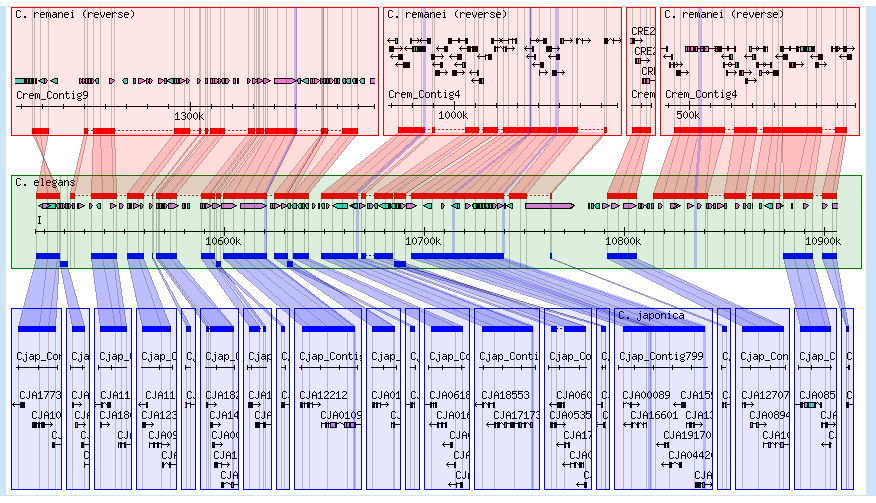 Not bad



 



Needs work
Example Mercator Alignment
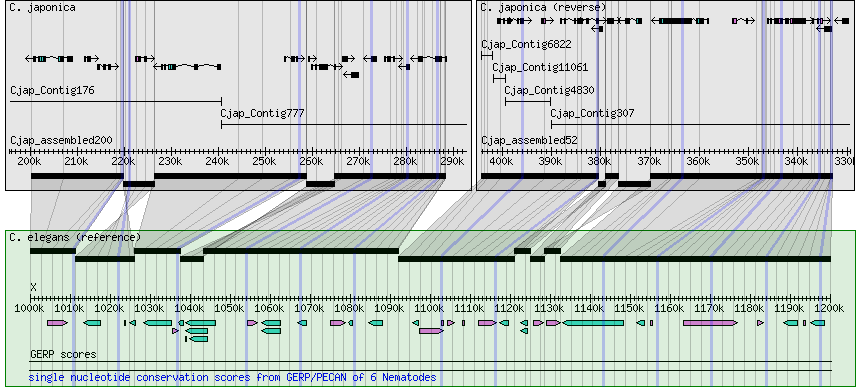 Getting the most out of small aligned regions
               or orthology-only data
Gene Orthology
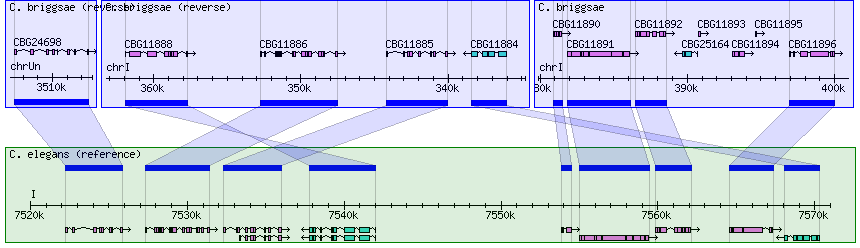 Chained Orthologs
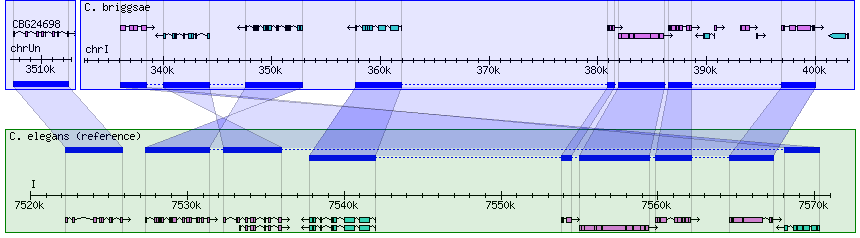 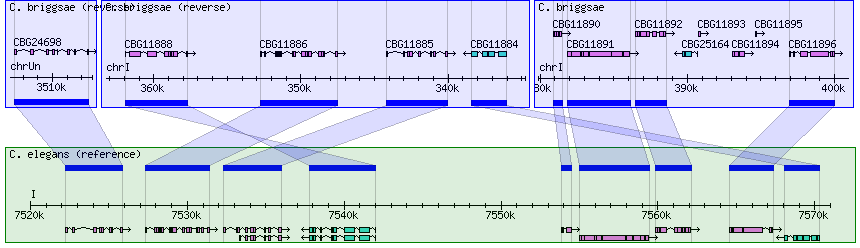 2 panels merged
Inversion + translocation?
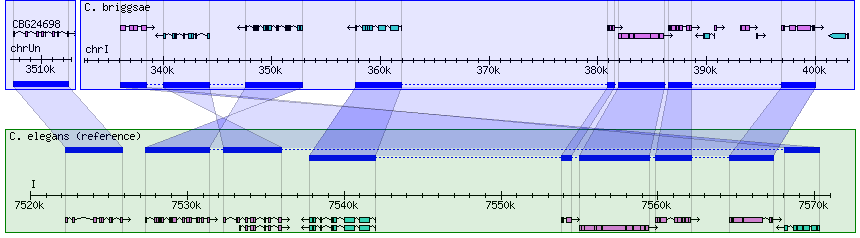 Pecan alignments
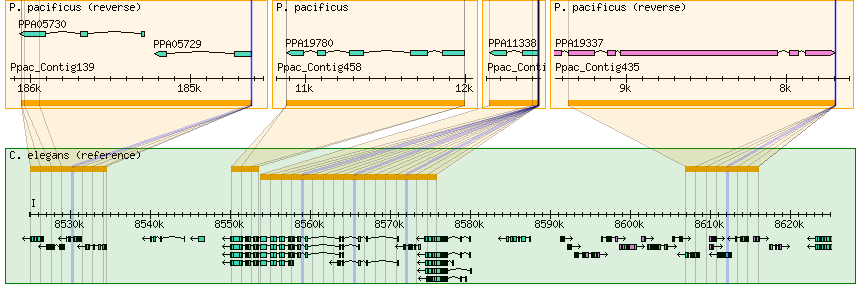 Protein orthology based Synteny blocks
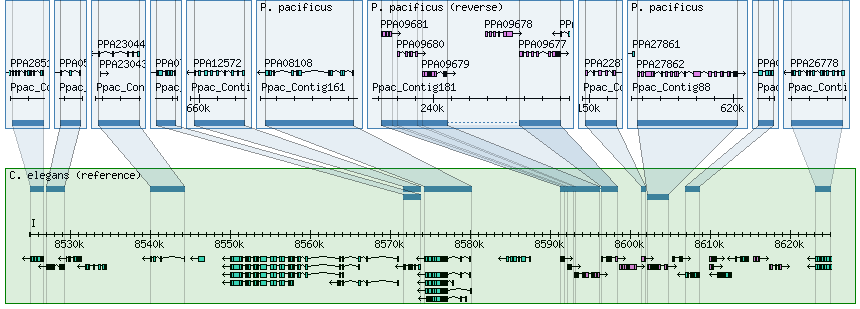 Duplications
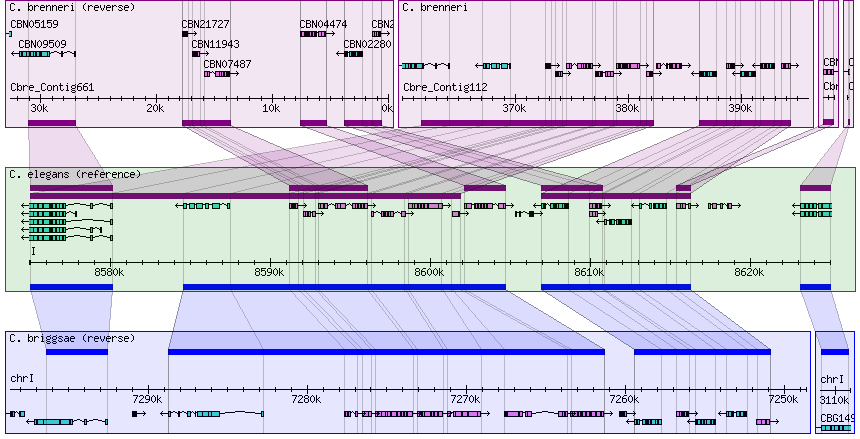